The Uranus Quiz
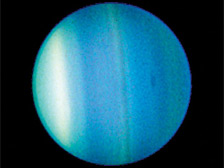 By
Autumn
How long does it take for Uranus to go around the sun one time?
84 Earth years
42 years
Oops, try again.
Good Work!
Why does Uranus look like it is rolling on it side?
Because space can’t hold it up.
Uranus got crashed into with a big rock.
Good try!  Try again.
Great Work!
How many years of daytime and nighttime?
42 years of nighttime and 42 years of daytime
32 years on nighttime and 39 years of daytime
Please try again.
Good Job!
You’re a Uranus expert!